Chapters Six and Five
The Mathematics and Classification of Chemical Reactions
5.1 Chemical Equations
Chemical equation: a concise way to show the “before and after” of a chemical reaction.
Reactants: the “before”
Products: “after” the reactants “swap” atoms around.
             3 H2 + N2   2 NH3
5.1 Chemical Equations
Law of conservation of matter:  Matter can neither be created nor destroyed… only changed in form.
We must “balance” chemical equations in order to reflect this law.
Numbers in front of formulas are called coefficients, they multiply all the atoms in a formula. 
They are used to “balance” the equation… to show that no atoms were created or destroyed
2 Na2CO3  indicates two units of sodium carbonate, which contains 4 Na, 2 C, and 6 O. 
Substances involved in chemical reactions may be designated as solids (s) , liquids (l) , gases (g) , or they may be aqueous (dissolved in water) (aq).
5.2 Balancing Chemical Equations
The written out steps are in your text book.  Let’s just do examples:
5.2 Balancing Chemical Equations
NaBr  +     Cu3(PO4)2        Na3PO4  +    CuBr2
C3H8    +    O2          CO2    +    H2O
aluminum carbonate + iron(II) nitrate     
      aluminum nitrate + iron(II) carbonate
6.1 Avogadro’s Number and the Mole
This was taught in chapter 8.  The slides for this section are at the end of this file if you need a refresher.
6.3 Calculating the AMOUNTS of substances in chemical reactions:
Stoichiometry!
“Stoichiometry” involves mathematically predicting…
 the amount of one substance that reacts away or is produced during a reaction…
 based on the amount of a different substance in the same reaction.
6.3 Stoichiometry
The basis for these predictions is the “recipe” of the reaction…
the balanced equation!
6.3 Stoichiometry
The basis for these predictions is the “recipe” of the reaction…
the balanced equation!
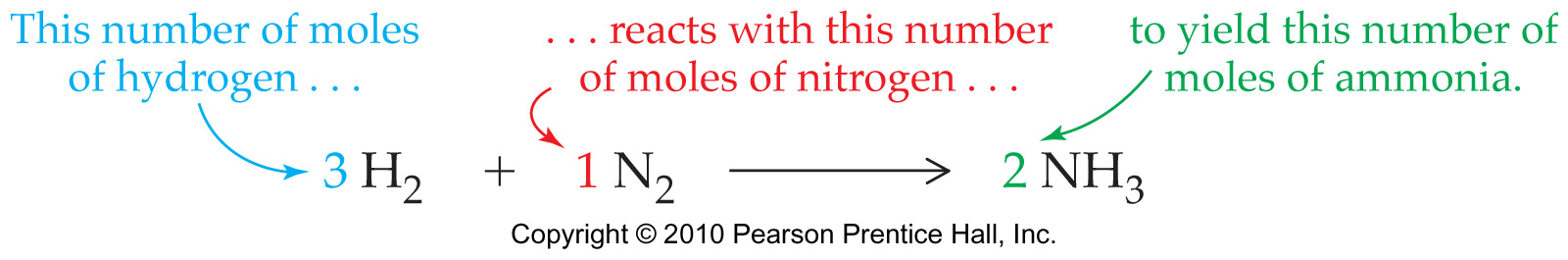 6.3 – 6.4 Stoichiometry Problems
See your textbook if you want step-by-step instructions… we’re just going to work examples ‘til we can’t breathe!   

But keep in mind:  the coefficient ratios in balanced equations ONLY WORK WITH MOLES of substances, not grams!
1. How many moles of NH3 can be produced from 5.00 moles of H2 reacting with an excess of N2?
 N2 + 3 H2  2 NH3
2. How many moles of oxygen are needed to react away 75.0 g of propane (C3H8)?	
              C3H8 + 5 O2   3 CO2 + 4 H2O
3. If you want to produce 100.g of CO2, how many grams of O2 will be needed to react with an excess of propane to accomplish this task?	
                           C3H8 + 5 O2   3 CO2 + 4 H2O
4.   0.50 L of nitrogen gas at 20.°C and 1.01 atm is reacted with an excess of hydrogen gas.  How many grams of ammonia (NH3) should be produced?
		          N2  +  3 H2     2 NH3
5.   How many liters of CO2 gas are produced, at STP, when 25.0 g of Na2CO3 are reacted with an excess of HCl?  H2O and NaCl are the other products of the reaction.
6.5 Limiting Reagent
The reactant that “runs out” first is the “limiting reagent”.
Once it runs out, the reaction stops
How do you know which one runs out first??
Option 1:  you’re told that one reactant is “in excess”, so the other one will run out first.
But what if you’re NOT told which reactant runs out first??
Option 2:  you’re given starting amounts of BOTH reactants, and you must compare how much of one reactant you HAVE to how much of that reactant is NEEDED to react away the other reactant.
6.  24.0 g of LiBr are reacted with 18.0 g of CaSO4. Which reactant is the limiting reagent (will run out first)?
     2 LiBr  +  CaSO4   Li2SO4  +  CaBr2
7.  Now predict how many grams of lithium sulfate should be produced by the previous reaction.
     2 LiBr  +  CaSO4   Li2SO4  +  CaBr2
“Intro to Chemical Reactions” Lab
Determine the Limiting Reagent of your reaction.
“Intro to Chemical Reactions” Lab
Calculate the theoretical yield of calcium carbonate in your reaction.  
In other words, use the amount of your limiting reagent to predict how many grams of calcium carbonate product should have been produced by the reaction.
6.5 Percent Yield of a Reaction
% Yield =  experimental yield          x 100
	               theoretical yield
The experimental yield is the mass of the product actually made in the lab.
The theoretical yield is the mass of that product that SHOULD have been produced of that product…
Do a stoichiometry problem to see how much product SHOULD have been made.
6.   When 35 g of H2 were reacted with excess N2, it was found that 181 g of NH3 were produced.  What is the percent yield of this reaction?
 N2 + 3 H2  2 NH3
“Intro to Chemical Reactions” Lab
Calculate the percent yield of calcium carbonate in your reaction.
End of Chapter 6
End of Material 
Covered on the Midterm
5.3 Classes of Chemical Reactions
Precipitation reactions 
Acid–base neutralization reactions
Oxidation–reduction reactions (redox reactions, for short)
5.4 Precipitation Reactions and Solubility Guidelines
Precipitation reactions are processes in which an insoluble solid called a precipitate forms when aqueous reactants are combined.
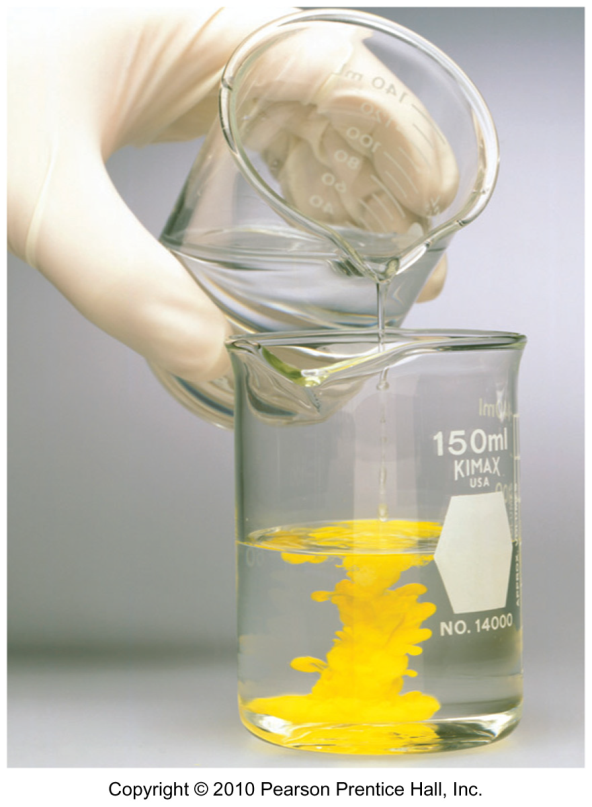 5.4 Precipitation Reactions and Solubility Guidelines
Goals: 
To predict whether a precipitation reaction will occur
How: By determining the solubility of the potential products.
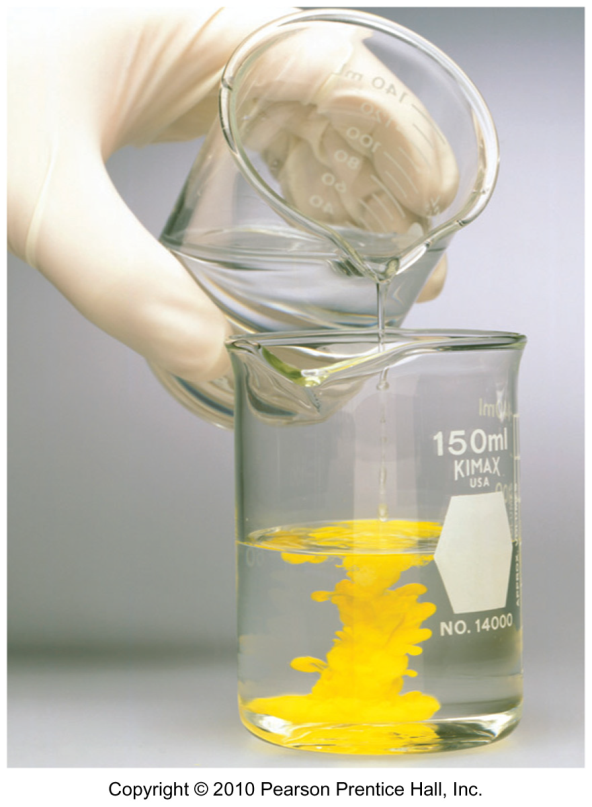 “Soluble Ion” Lists
Compounds containing any of the following cations are always SOLUBLE

NH4+   (ammonium)
Li+
Na+
K+
Rb+
“Soluble Ion” Lists
Compounds containing any of the following anions are always SOLUBLE

NO3-           (nitrate)
CH3CO2-     (acetate)
ClO4-             (perchlorate)
“Soluble Ion” Lists
Compounds containing the following ions are usually SOLUBLE

Cl-,  Br-, I-  (EXCEPT with Hg22+, Pb2+ and Ag+)

SO42-          (EXCEPT with Hg22+, Pb2+ and Ba2+)
5.4 Solubility Rules
Write soluble  or  insoluble  next to each ionic compound

 	K2SO4	________	  CoCl2 ________

	AgBr	 ________   Pb(CH3CO2)2 ________

	BaCl2	 ________   Ca(OH)2 ________
“Soluble Ion” Lists
If a combination of ions is mixed that would NOT be soluble in water, those ions will combine (according to their charges) and form a precipitate.
As the saying goes…
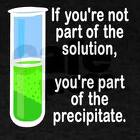 …
?
As the saying goes…
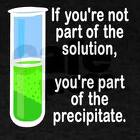 5.4 Precipitation Rxn. Storyboard
Pb(NO3)2 (      )     +     FeCl2 (      )         PbCl2 (     ) + Fe(NO3)2 (     )
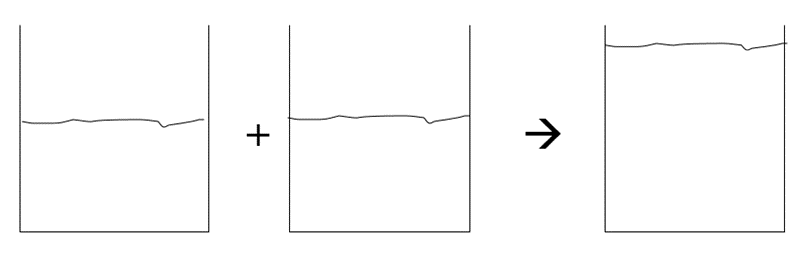 5.4 Precipitation Rxn. Storyboard
Pb(NO3)2 (aq)     +      FeCl2 (aq)         PbCl2 (aq) + Fe(NO3)2 (s)
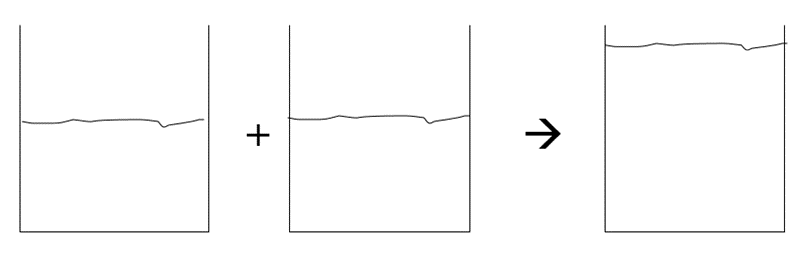 5.4 Determining Potential Products of Precipitation Reactions
The potential products result from combining the cation of one reactant with the anion of the other… and vice versa.
Only combine ONE of each ion, at first
Then CHECK CHARGES to determine the correct formulas of the two “products”
Predict the potential products of the following:

  Na2SO4 (aq)+ AlPO4 (aq) 


  AgNO3 (aq)+ FeBr3 (aq) 
Now determine if any of the potential products actually forms as a precipitate (is NOT soluble in water):
Na2SO4 (aq)+AlPO4 (aq)  Na3PO4 (    ) +   Al2(SO4)3 (    ) 

AgNO3 (aq)+ FeBr3 (aq)  AgBr(    )  +  Fe(NO3)3(    )
“NO Reaction” Storyboard
3Na2SO4 (aq)   +   2AlPO4 (aq)   2Na3PO4 (aq)+ Al2(SO4)3 (aq)
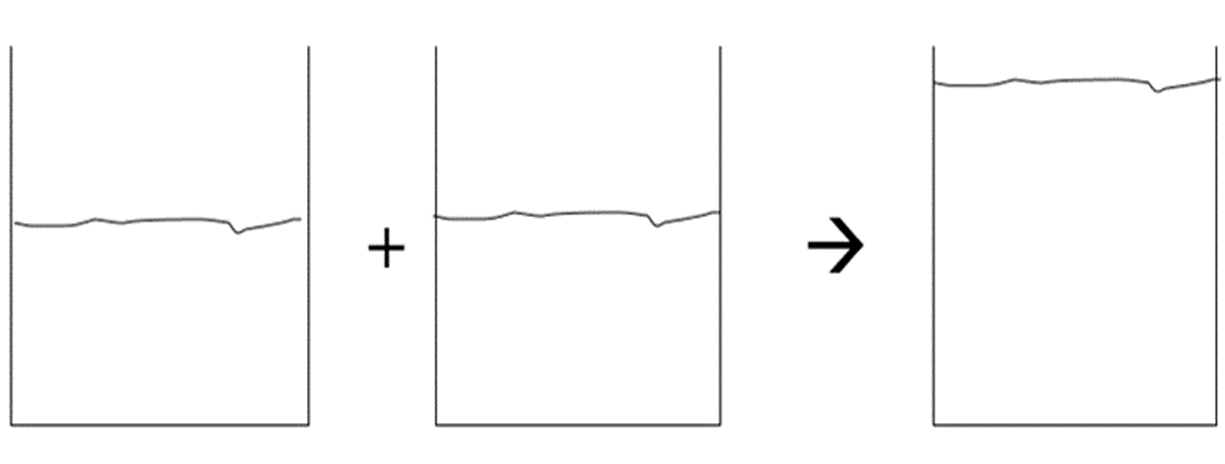 5.8 Net Ionic Equations
Spectator ion: An ion that stays dissolved and does not precipitate.
Net ionic equation: A balanced equation that only includes the ions involved in the precipitation… 
the spectator ions have been removed.
3Pb(NO3)2 (aq)+ 2FeCl3 (aq)  3PbCl2 (s) + 2Fe(NO3)3 (aq) 

      Pb2+                                           Fe3+                                                Fe3+    NO3-
          NO3-             +                   Cl-                     NO3-      NO3-
                 NO3-                  Cl-         Cl-
         							PbCl2
Net ionic equation:
5.5 Acids, Bases, and Neutralization Reactions
Review: How to identify acids and bases
5.5 Acids, Bases, and Neutralization Reactions
When acids and bases are mixed together, they “neutralize” each other’s properties.
These are ALSO “double swap” reactions… but water is made instead of a precipitate.
Names and formulas of acids are on p. 92     (for your reference… you don’t need to memorize.)
A neutralization reaction produces water and a dissolved salt (ionic compound). 	
        HA(aq) + MOH(aq)  H2O(l)  + MA(aq)
		acid    +  base        water  +  salt

Where “M” is some metal cation, and “A” is the anion left after the H+ from the acid leaves
Predict the products and balance the equation for this neutralization reaction:

H3PO4(aq) +    Ca(OH)2(aq) 
5.6 – 5.7 Redox Reactions
Oxidation– reduction (redox) reaction: A reaction in which electrons transfer from one reactant to another.
5.6 – 5.7 Redox Reactions
The oxidation number (state) of an atom indicates how “electron rich” or “electron poor” the atom currently is.
By comparing the oxidation states of the atoms before and after reaction, we can tell which atoms have gained and lost electrons (if any!).
Oxidation: Loss of one or more electrons by an atom. 
it actually has nothing to do with the element oxygen.
the oxidation number will INCREASE
(this is the easiest way to see if a reactant has oxidized)
Reduction: The gaining of electrons by an atom.
Causing the oxidation number of that atom to DECREASE (reduce)
Redox Reactions
A simple mnemonic:
LEO the lion goes GER
Redox Reactions
A simple mnemonic:
LEO the lion goes GER

Loss of Electrons is Oxidation
Redox Reactions
A simple mnemonic:
LEO the lion goes GER

                 Gain of Electrons is Reduction
Oxidation and reduction always occur together.
The substance that is oxidized is also known as the reducing agent. 
The substance that is reduced is also known as the oxidizing agent.
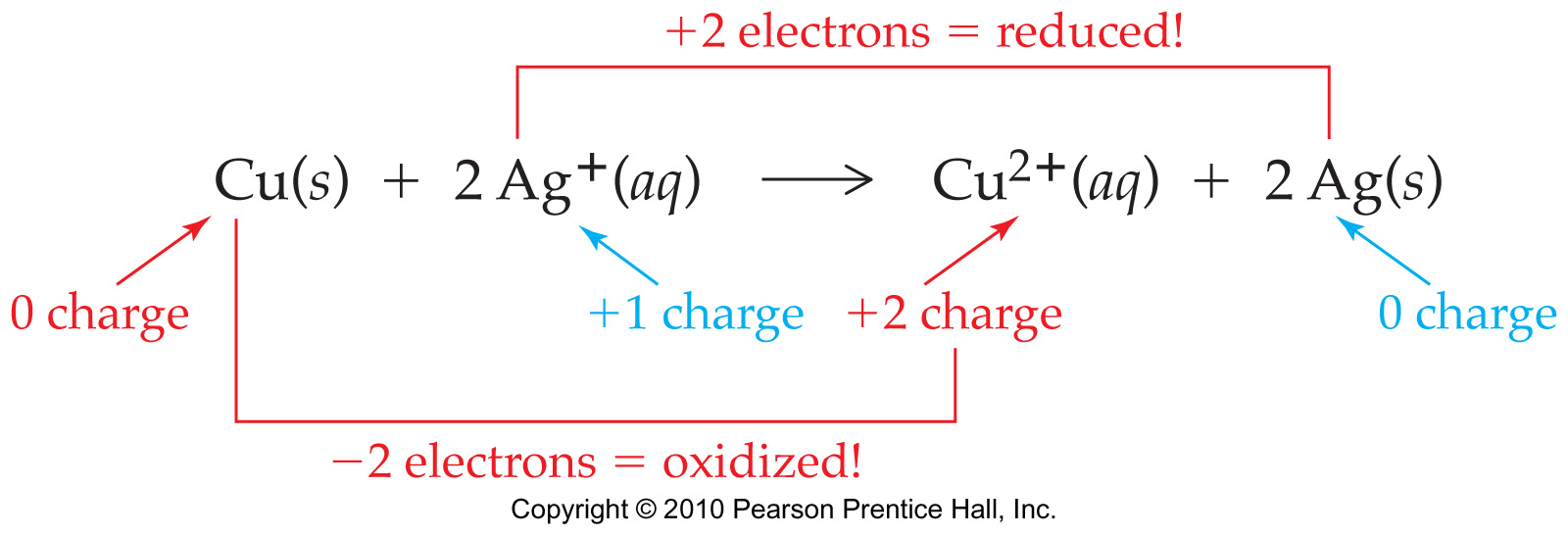 What substance is oxidized? ____________
What substance is reduced? ____________
What is the oxidizing agent? ____________
What is the reducing agent? ____________
Rules for assigning oxidation numbers:
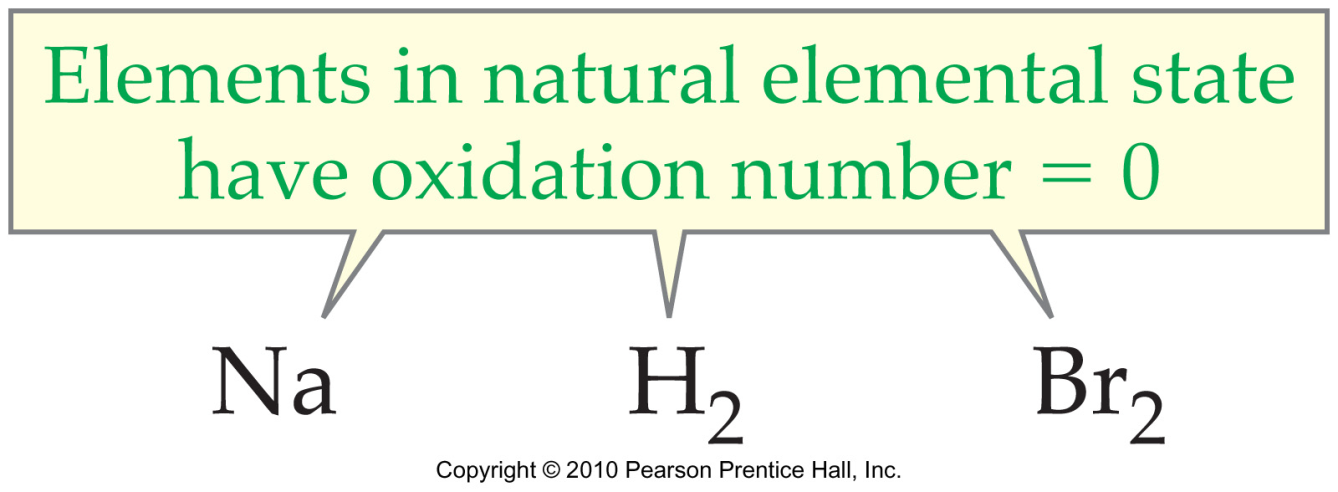 A monatomic ion has an oxidation number equal to its charge.
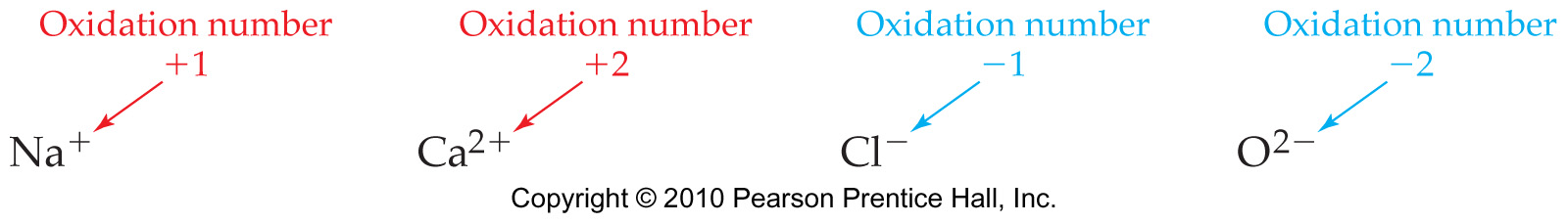 In covalent compounds:
 Hydrogen is always +1
the more electronegative atom gets its “normal” charge as its oxidation number.
The other atom gets an oxidation number such that the total charge is correct.
Examples:
End of Chapter Five
6.1 Avogadro’s Number and the Mole
A “Mole”:  As “dozen” is just a word that means the number “12”, “mole” is a word that means 602 sextillion
Avogadro’s number: The number of things in a mole.  NA =  6.02 x 1023
Mole “Fast Facts”
6.02 X 1023  Watermelon Seeds…
 Would be found inside a melon slightly larger than the moon.
6.02 X 1023  inches…
1,616,434 light years, or 8 round-trips across our galaxy and back
Mole “Fast Facts”
6.02 X 1023  of oranges spread over the entire surface of the earth would create a layer of oranges to a depth of ____________miles.
~ 45 oranges per bushel
1 bushel = 0.035 m3 ( 35 L)
Surface area (total) of earth = 5.1x1014 m2
1609 meters = 1 mile
6.1 Avogadro’s Number and the Mole
Molar mass: The mass of one mole of that substance… 
Same numeric value as Formula mass, but in grams
6.1 Avogadro’s Number and the Mole
The formula mass of CO2 = __________


The molar mass of CO2 = __________
6.1 Avogadro’s Number and the Mole
The formula mass of Ca(NO3)2 __________


The molar mass of Ca(NO3)2 __________
6.2 Gram  Mole Conversions
Molar mass serves as a conversion factor between numbers of moles of a substance and its mass.
6.2 Gram  Mole Conversions
Example:  how many moles of water molecules are in 25.0 grams of water?
Estimate:
Calculate:


(How many actual water molecules is that?)
6.2 Gram  Mole Conversions
Example:  how many grams of Cu(NO3)2 are in 0.120 mol of Cu(NO3)2 ?
“Intro to Chemical Reactions” Lab
Convert your grams of CaCl2 to moles
Convert your grams of Na2CO3 to moles